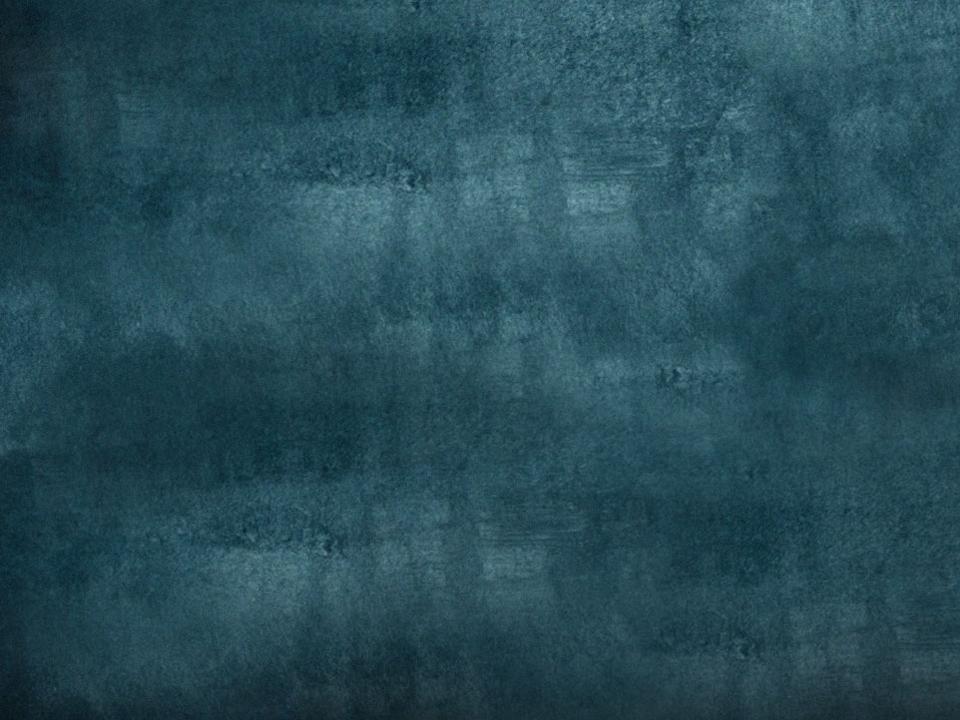 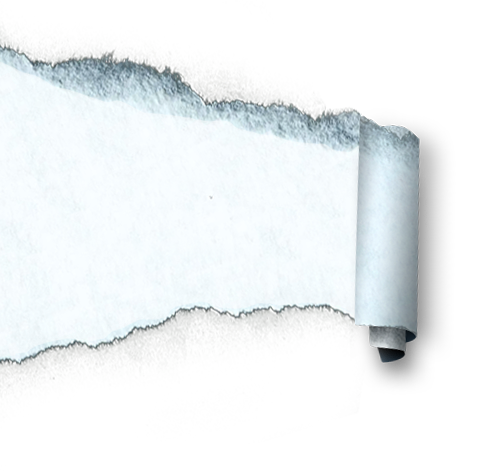 GELİŞİMSEL TANI VE DEĞERLENDİRME
Aysel Köksal Akyol
[Speaker Notes: To view this presentation, first, turn up your volume and second, launch the self-running slide show.]
Standart Testlerle İlgili Kavramlar
Ham puan
Merkezi eğilim ölçüleri
Değişkenlik ölçüleri
Norm bağımlı test
Standart puan
Ölçüt bağımlı test
….
Standart Testeler ile İlgili Kavramlar
Ham puan;
Bir kişinin değerlendirmede aldığı puandır. 
Çoğunlukla doğru yanıtların sayısından oluşur.
Her bir testteki ham puan farklılık gösterir. Örneğin 20 maddelik bir testten alınan 15 ham puan ile 30 maddelik bir testten alınan 15 ham puan aynı anlama gelmemektedir.
Standart Testeler ile İlgili Kavramlar
Merkezi eğilim ölçüleri:
Tipik puan hakkında bilgiyi özetler;
Ortalama puan, grubun aritmetik ortalamasıdır.
Ortanca, tüm puanlar en düşükten en yükseğe ya da en yüksekten en düşüğe doğru sıralanır. Ortadaki puan ortancadır. Eğer çift sayıda madde varsa, örneğin 40 madde varsa ortada iki tane değer olacaktır, bu durumda ortadaki iki değerin ortalaması alınır.  
Mod (tepe değeri), en sık rastlanan puandır.
Standart Testeler ile İlgili Kavramlar
Değişkenlik Ölçüleri:
    Bir veri kümesindeki puanların nasıl dağıldığı ile ilgili      bilgi verir; 
Değer aralığı, en yüksek ve en düşük puan arasındaki fark belirlenirken hesaplanır. 
Standart sapma, verilerin aritmetik ortalamaya göre nasıl bir yayılım gösterdiğini açıklar. Standart sapma ne kadar küçükse dağılımdaki puanlar o kadar homojendir. 
Geçerlik, testin ölçmeyi amaçladığı şeyi ölçmesidir.
Güvenirlik, testin ölçme işlemindeki tutarlılığını gösterir.
Standart Testeler ile İlgili Kavramlar
Norm bağımlı testler;
 “Gazi Erken Çocukluk Değerlendirme Aracı (GEÇDA)” norm-bağımlı bir değerlendirme aracıdır (0-6 yaşlarındaki çocukların gelişimlerini değerlendirmek için geliştirilmiştir.). Çocuğun gelişimsel performansı Türkiye ortalamalarıyla karşılaştırılır.
Birçok zeka, başarı ve gelişimsel tarama testi, norm-bağımlı standartlaştırılmış testlerdendir.
Standart Testeler ile İlgili Kavramlar
Standart puan;
Çocuğun bir testteki performansının başka bir teste gösterdiği performans ile karşılaştırılmasına olanak sağlar. 
Standart puan, çocuğun gerçek performans puanı kullanılarak istatistiksel olarak hesaplanır.
 Persentil (yüzde) puan;
Karşılaştırma grubunun gösterdiği puan dağılımında bir çocuğun bireysel olarak sıralamasını gösterir. 
Yaşa Eşdeğer Puan;
Bir testte belirli bir puana ulaşan çocukların ortalama olarak kronolojik yaşını belirtir. Örneğin, kronolojik olarak 5 yaş, 8 aylık bir çocuğun yaşını 6 yaş 2 aylığa çeviren bir puan sistemi, çocuktan beklenen performansın 6 ay kadar daha yukarıda olduğu anlamına gelir.
Düzeye Eşdeğer Puan;
Yaşa eşdeğer puan ile yakından ilişkilidir; karşılaştırma, kronolojik yaş yerine, sınıf düzeyine göre yapılır. Genellikle, düzeye eşdeğer puan, yıllar ve aylar halinde ifade edilir. Örneğin, düzeye eşdeğer puanı 2.6 olan bir çocuğun, ikinci sınıfın altıncı ayında olduğu düşünülmelidir.
Standart Testeler ile İlgili Kavramlar
Ölçüt-bağımlı testler; 
Çocuğun performansını değerlendirmek amaçlanır.
Bu testlerde ortalama puan yerine belirli ölçütler kullanılır.
Çocukların karşılaştırma grubuna göre performansıyla ilgilenmez, mutlak değerlendirme yapılır.
Standart Testeler ile İlgili Kavramlar
Ölçüt-bağımlı testlerde; 
Ölçülecek davranışlar, gözlemlenebilecek ve ölçülecek şekilde açıkça tanımlanır. 
Beklenen davranış diziliminin ayrıntılı bir görev analizi yapılır. 
Örneğin, davranışlar;
ince motor becerileri, 
problem çözme becerileri,
iletişim becerileri veya 
sosyal beceriler gibi başlıklar halinde gruplandırılabilir. 
Her bir grup altında yeterli sayıda davranış örneğine yer verilebilir. 
Böylece çocuktan beklenen davranışlar açıkça tarif edilmiş olur.
Standard Testler
Gelişimsel tarama testleri
Tanı testleri
Zeka testleri
Başarı testleri
Hazırbulunuşluk testleri
İlgi envanterleri
Kişilik testleri
BU TESTLERİN AÇIKLMASI PINAR BAYHAN’IN EDİTÖRLÜĞÜNÜ YAPTIĞI KİTAPTA VAR.
Bugünlük bu kadar 